TOP-2.1.3-15-FE1-2016-00015Sárbogárd város belterületi vízrendezése
Sárbogárdi Petőfi Sándor Gimnázium
2018 március 21
TOP-2.1.3-15-FE1-2016-00015
Jó napot kívánunk !
TOP-2.1.3-15-FE1-2016-00015
Mező Bálint okl. Vízépítő mérnökBME 2017Petőfi Sándor Gimnázium 2006-2010Lajtos János okl. mezőgazdasági gépészmérnök szie (GATE ) 1984Nem járt a Petőfi Sándor gimnáziumba
TOP-2.1.3-15-FE1-2016-00015
A víz az élet forrása
"Víz!Se ízed nincs, se zamatod, nem lehet meghatározni téged, megízlelnek, anélkül, hogy megismernének. Nem szükséges vagy az életben: maga az élet vagy.„(Saint-Exupéry)
TOP-2.1.3-15-FE1-2016-00015
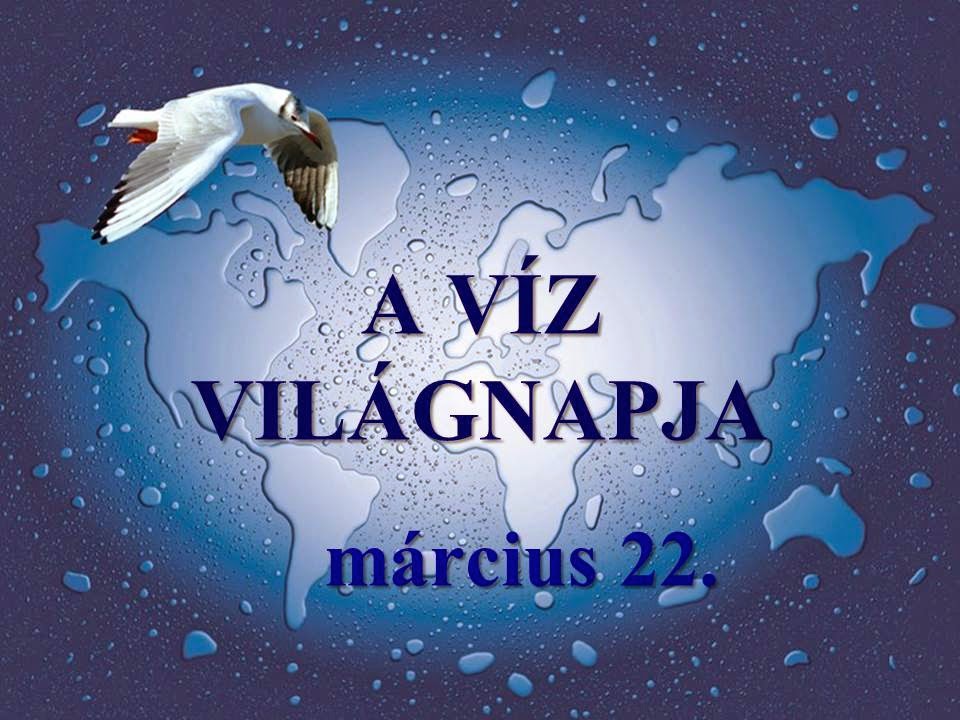 TOP-2.1.3-15-FE1-2016-00015
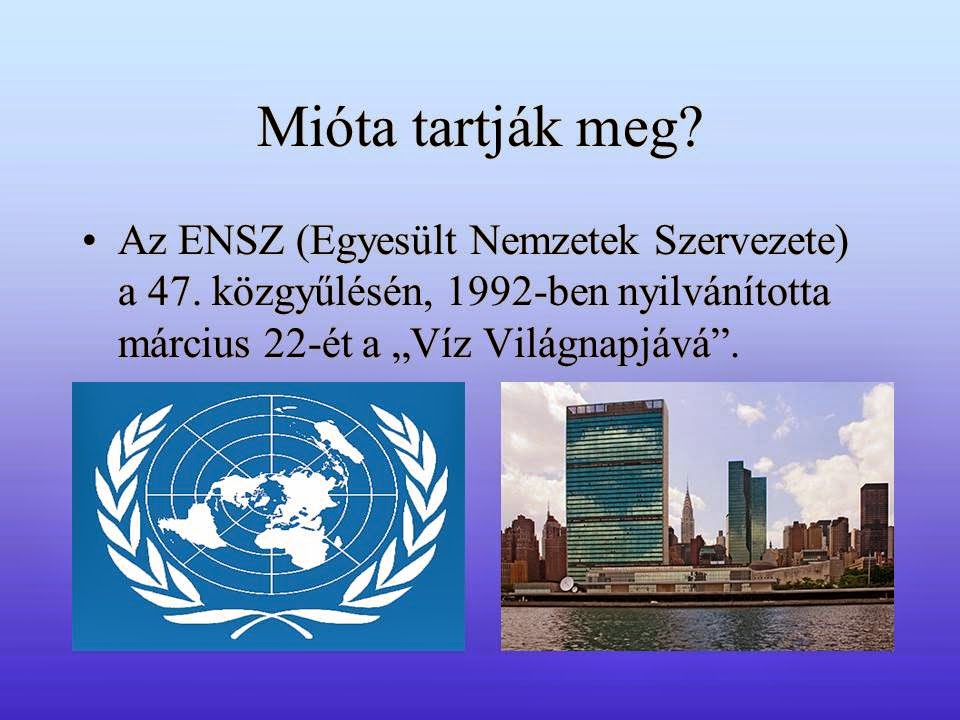 TOP-2.1.3-15-FE1-2016-00015
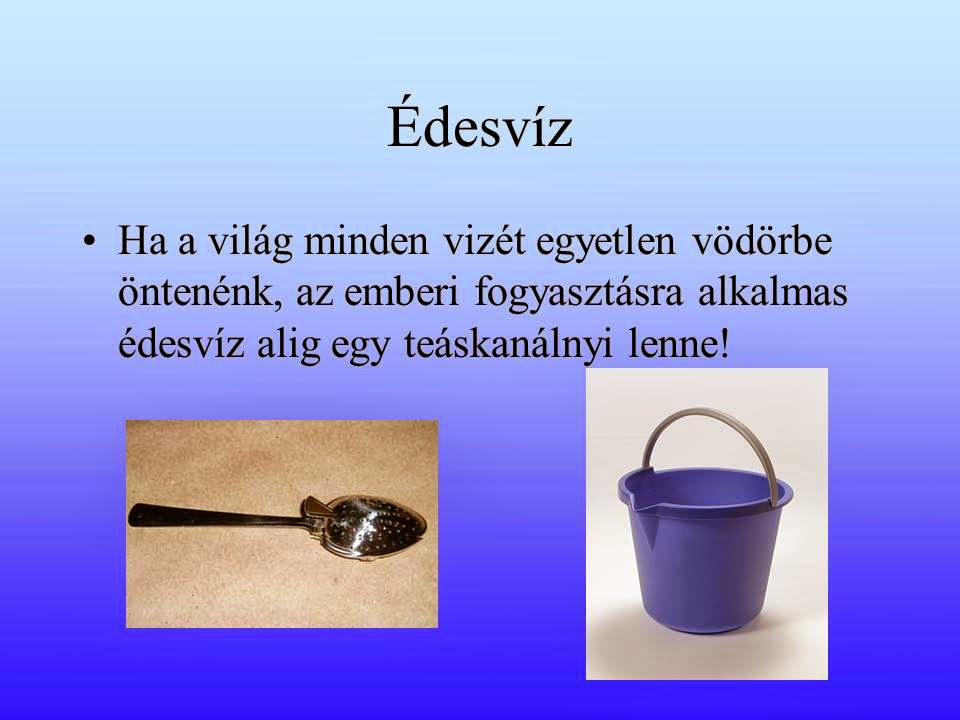 TOP-2.1.3-15-FE1-2016-00015
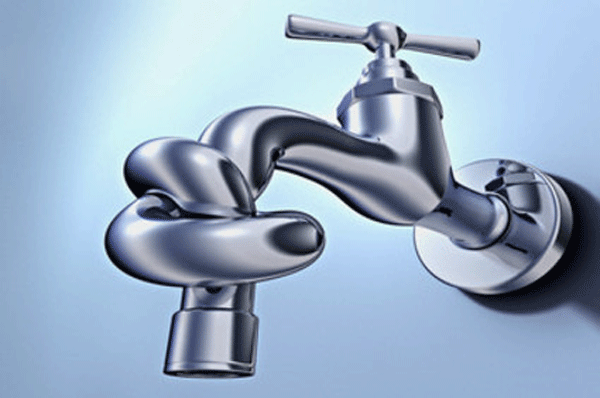 Gondoljuk meg mielőtt megnyitnánk a vízcsapot!
TOP-2.1.3-15-FE1-2016-00015
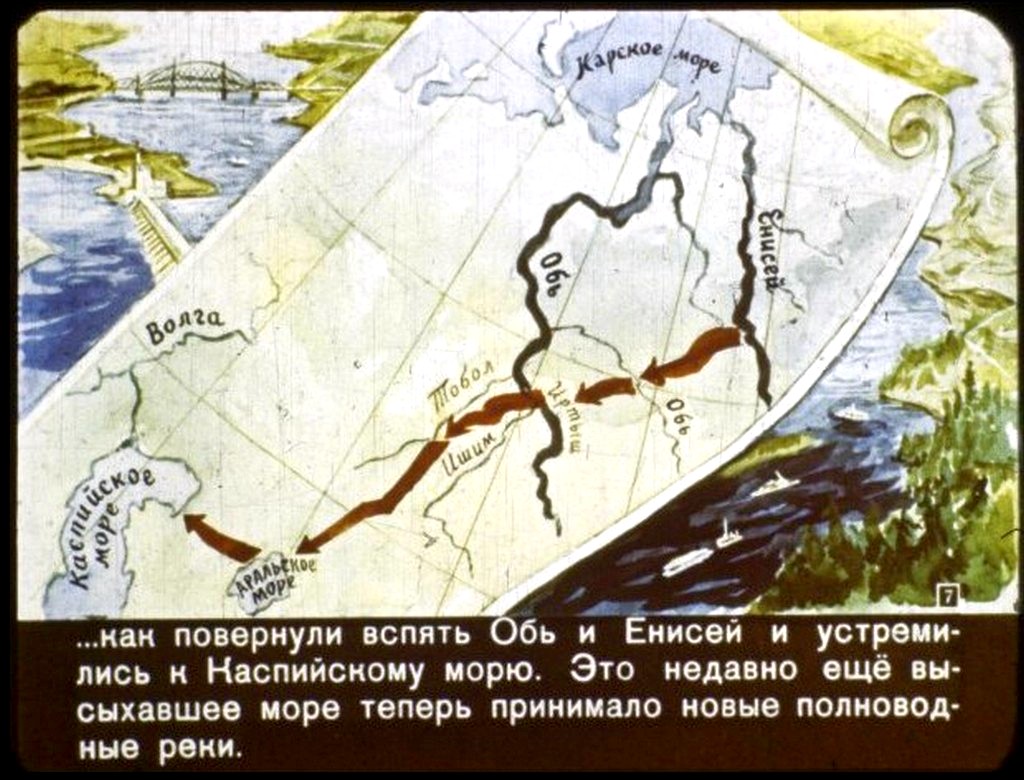 Az ember beavatkozik a természet rendjébe
Megváltoztatja a folyók forgásirányát
A Szovjetunió gigantikus terve amit ma is napirenden tart.
TOP-2.1.3-15-FE1-2016-00015
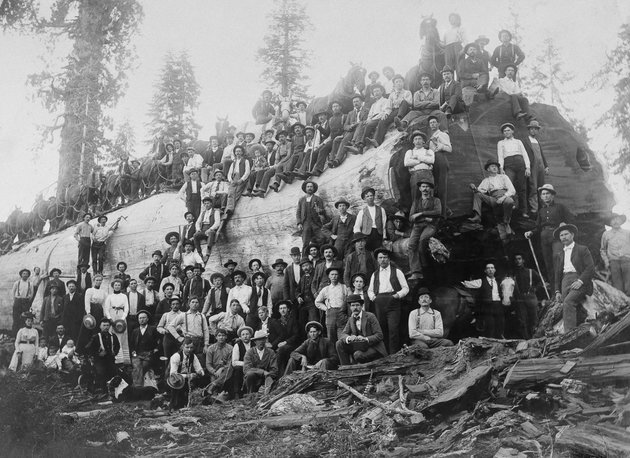 Az ember beavatkozik a természet rendjébe
Megváltoztatja a folyók forgásirányát
A Szovjetunió gigantikus terve amit.
Kivágja az őserdőket
TOP-2.1.3-15-FE1-2016-00015
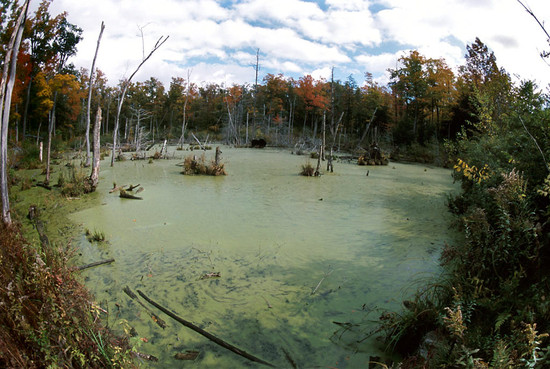 Az ember beavatkozik a természet rendjébe
Megváltoztatja a folyók forgásirányát
A Szovjetunió gigantikus terve amit.
Kivágja az őserdőket
Lecsapolja a mocsarakat
TOP-2.1.3-15-FE1-2016-00015
Az ember beavatkozik a természet rendjébe
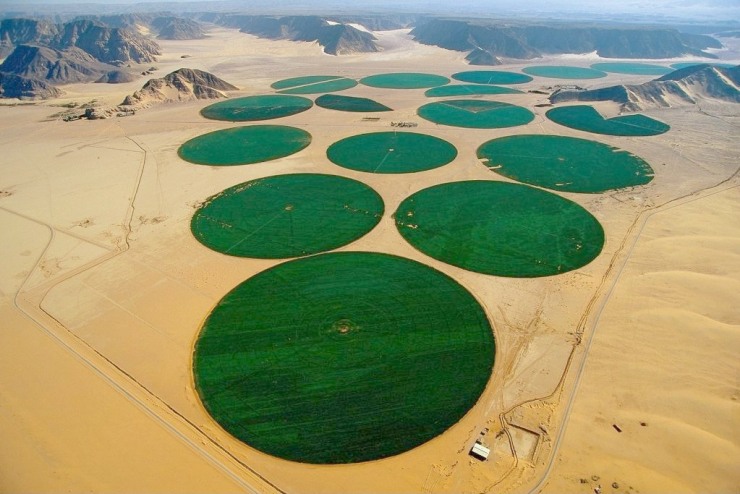 TOP-2.1.3-15-FE1-2016-00015
Az ember beavatkozik a természet rendjébe
És úgy tűnik nem emlékszik semmire
„Az ember ezt, ha egykor ellesi,Vegykonyhájában szintén megteszi. -Te nagy konyhádba helyzéd embered,S elnézed néki, hogy kontárkodik,Kotyvaszt s magát istennek képzeli.”

Madách Imre Ember tragédiája
TOP-2.1.3-15-FE1-2016-00015
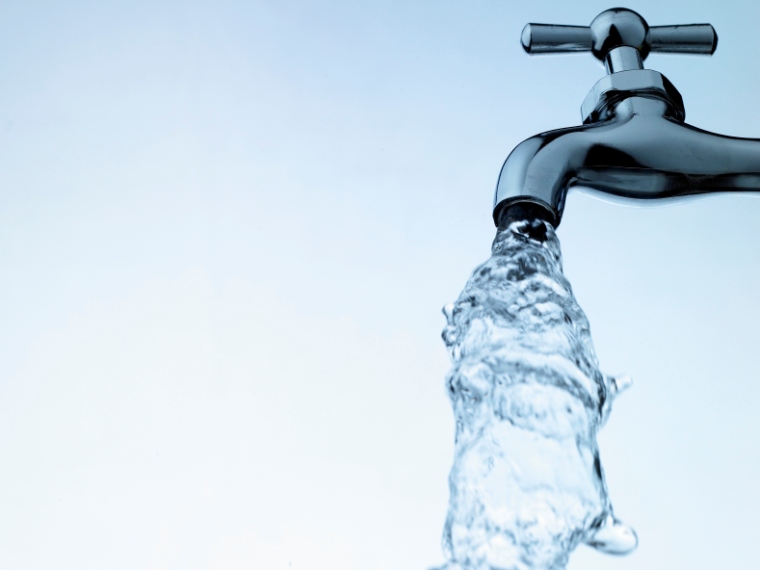 Milyen formában találkozunk a vízzel a hétköznapokban?
Mennyi vizet fogyasztunk egy nap?
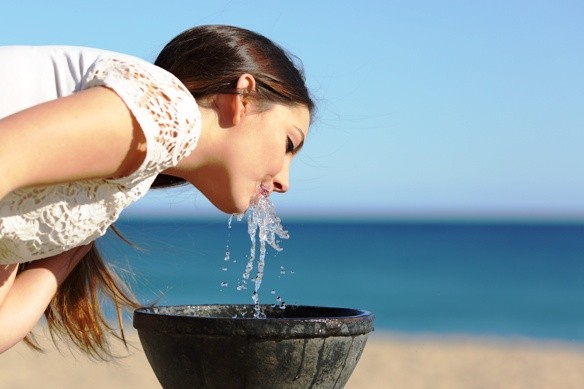 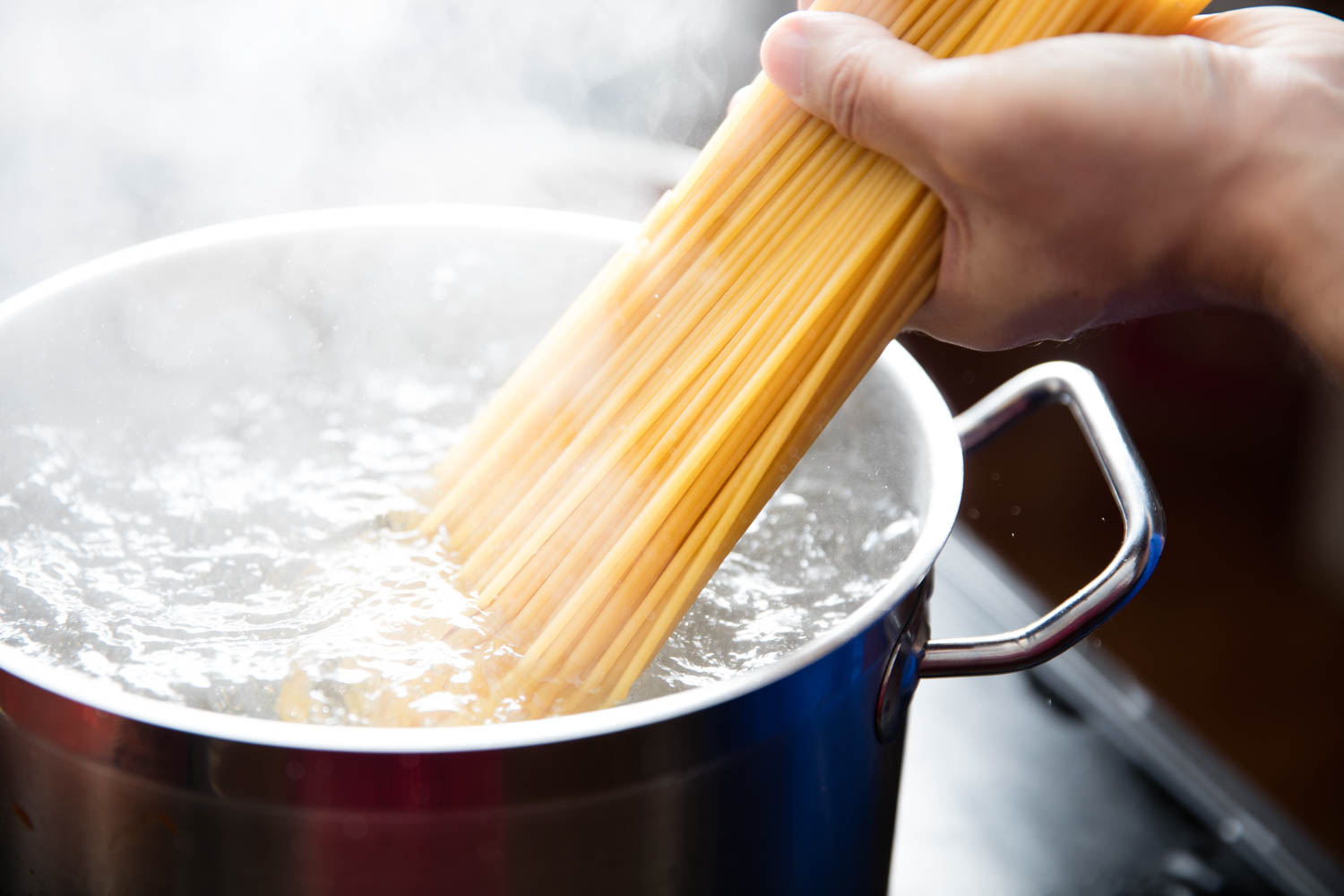 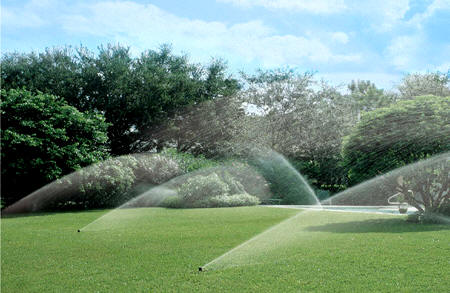 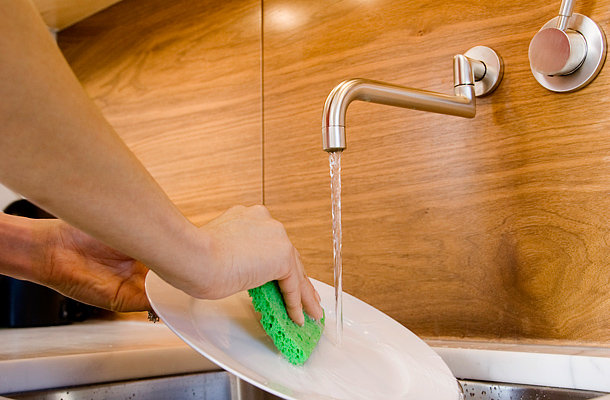 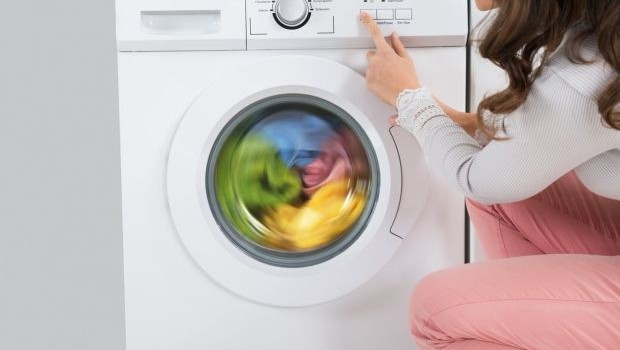 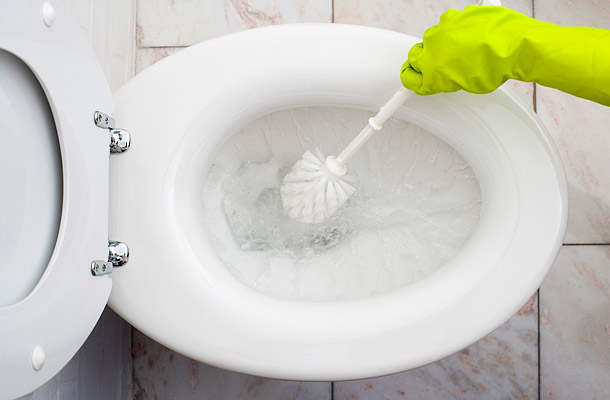 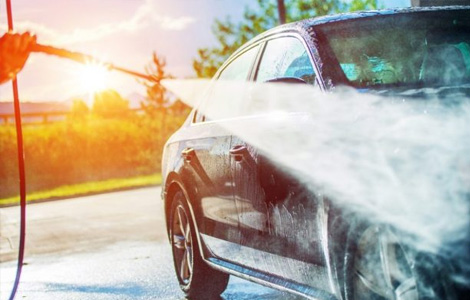 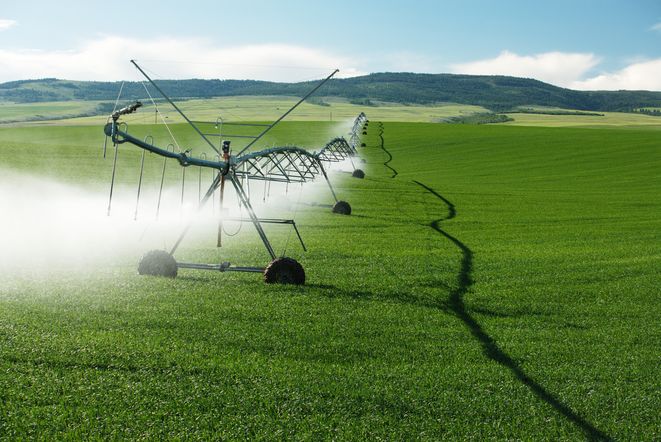 TOP-2.1.3-15-FE1-2016-00015
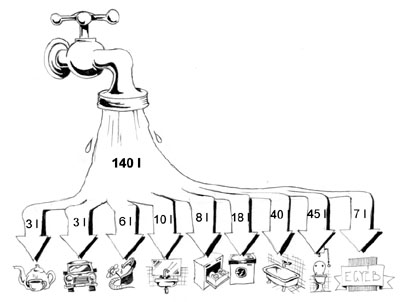 Honnan nyerjük a azt a vizet ami a csapból folyik?
TOP-2.1.3-15-FE1-2016-00015
Magyarországon többnyire felszín alatti vízkészleteket használunk
Réteg víz
Parti szűrésű víz
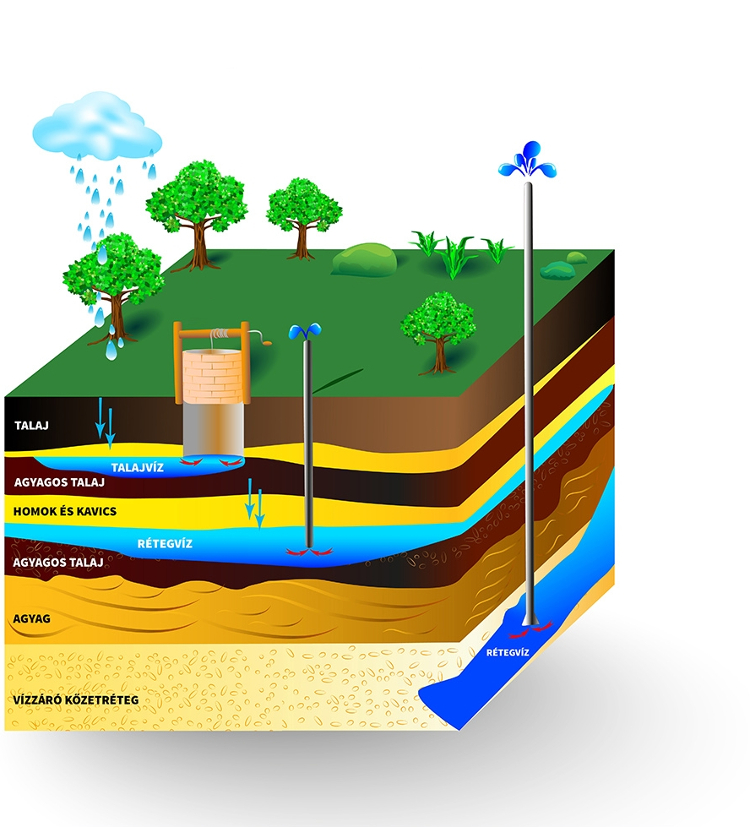 TOP-2.1.3-15-FE1-2016-00015
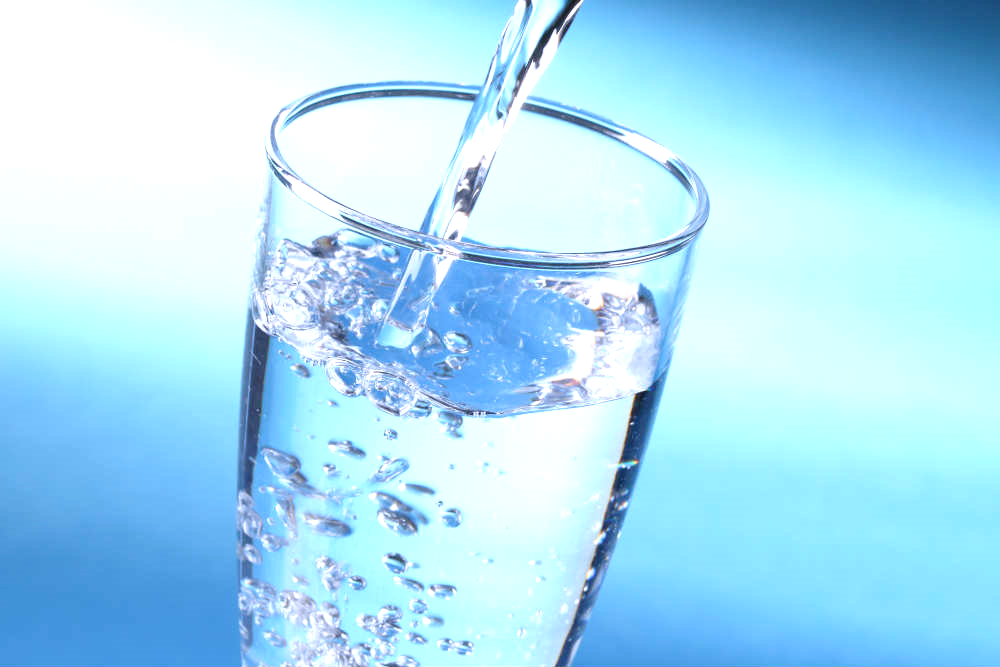 Fontos, hogy takarékoskodjunk a vízzel.
Gazdálkodjunk a vízzel!

A víz körforgása érdekében minél több tiszta vizet kell tárolni a talajban és a felszínen, hogy a rétegvizek pótlása megtörténjen.
A vízvisszatartás pozitív hatással van:
	- a növénytermesztésre
	- a mikroklíma alakulására
	- az árvízvédekezésre
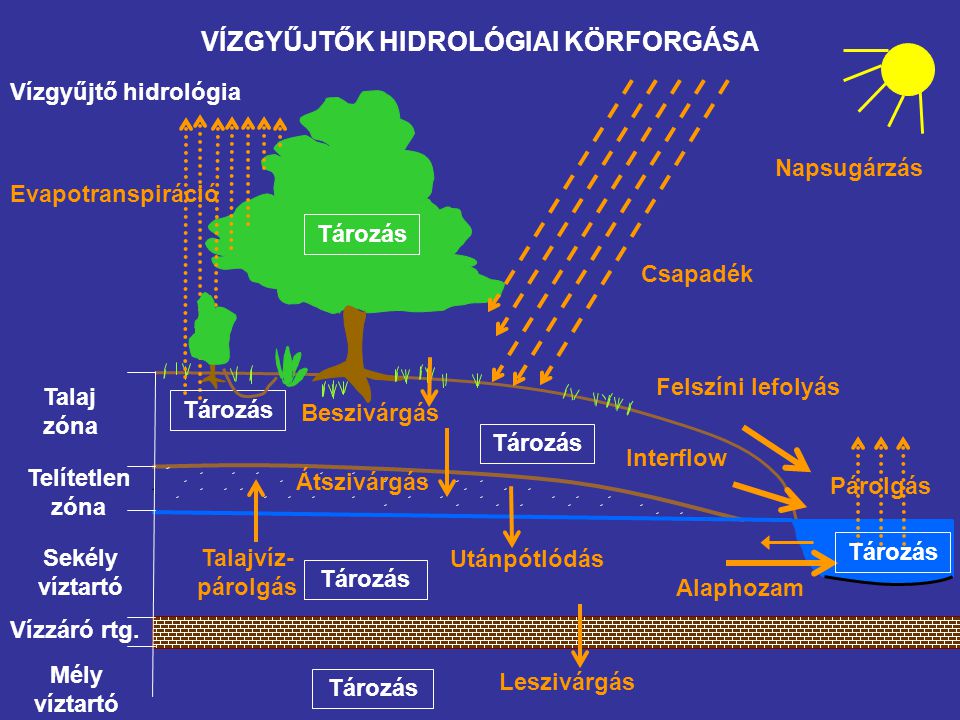 TOP-2.1.3-15-FE1-2016-00015
Globális felmelegedés hatása:
	Ritkább csapadékesemények
	Hevesebb intenzitás, nagyobb mennyiség
Kétféle helyzetre kell felkészülni!
SOK VÍZ
KEVÉS VÍZ
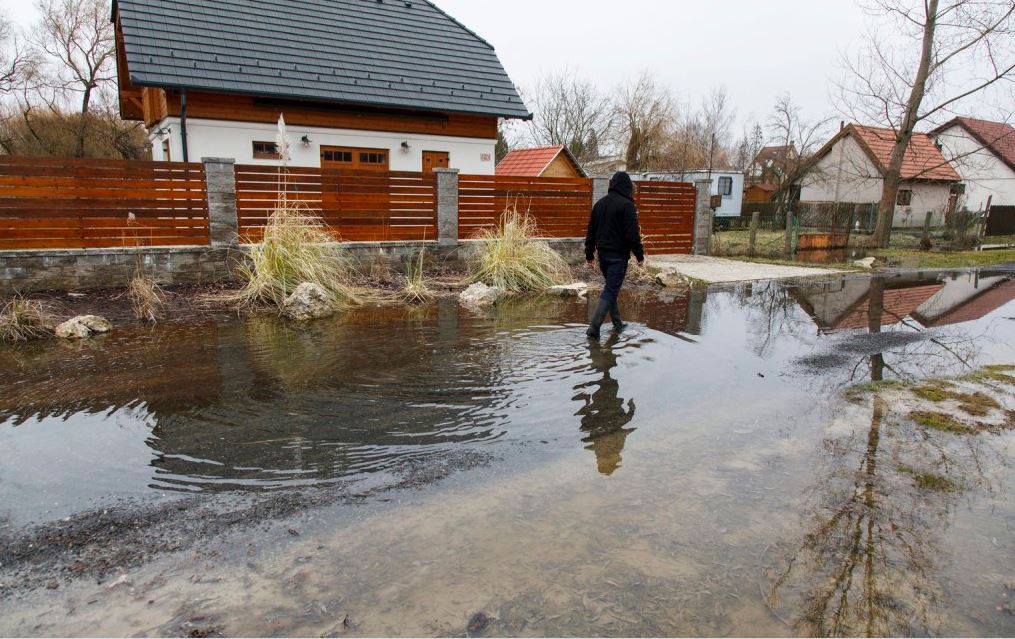 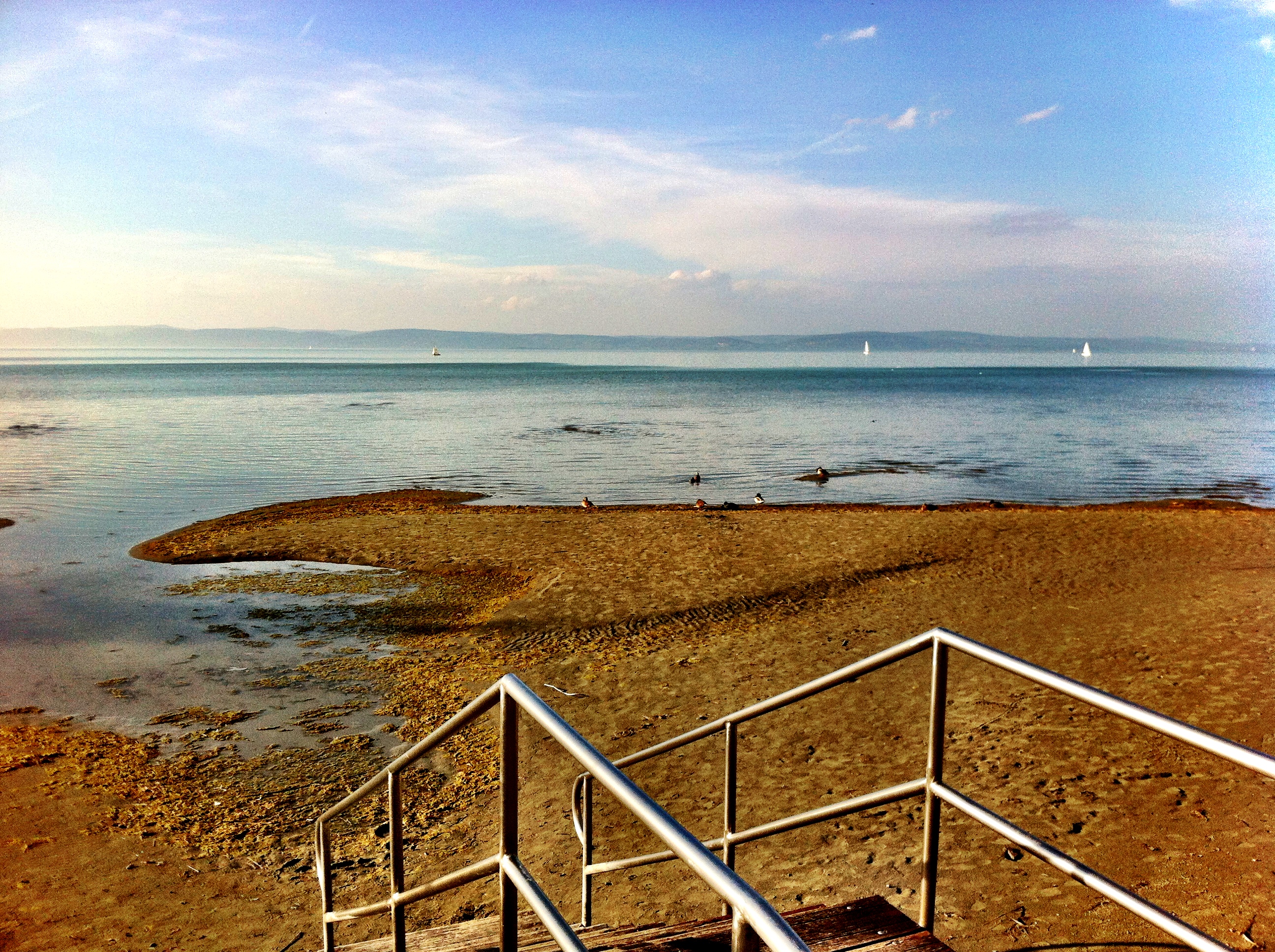 TOP-2.1.3-15-FE1-2016-00015
KEVÉS VÍZ
A kisebb mennyiségű csapadékot a keletkezés helyén kell tárolni a vízhiányos időszakra.
- Házi esővíztartályok (ciszternák)
- Beszivárogtatás
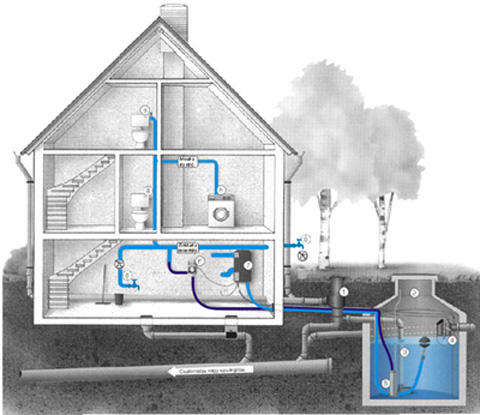 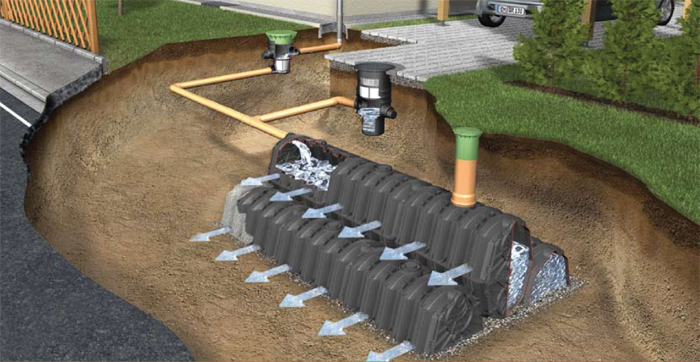 TOP-2.1.3-15-FE1-2016-00015
SOK VÍZ
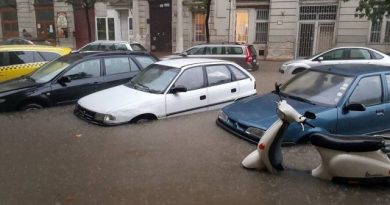 Hirtelen lehulló nagy mennyiségű csapadék
 - Minél hamarabb elvezetni, mielőtt kárt okoz
 - Alkalmas helyen a lehető legnagyobb részét tározni (árvízcsúcs csökkentés, pl.: Fehérvárcsurgó)
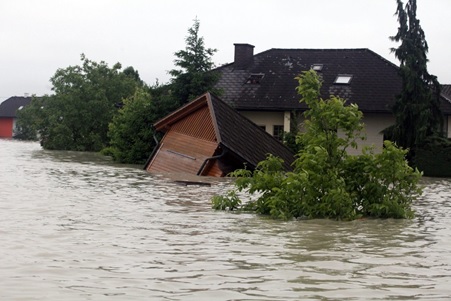 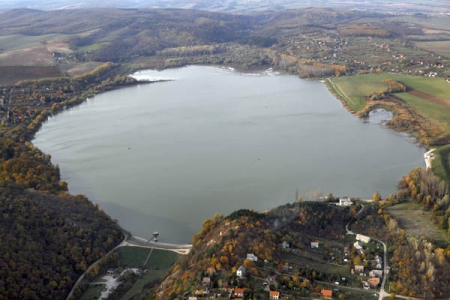 TOP-2.1.3-15-FE1-2016-00015
Ezzel szemben a lefolyástalan területekről fontos a víz megfelelő mértékű elvezetése, hogy ne alakulhasson ki u.n. „pangó víz” ami szennyezné a vízbázisokat.






A pangó víz közegészségügyi kockázatot jelent.
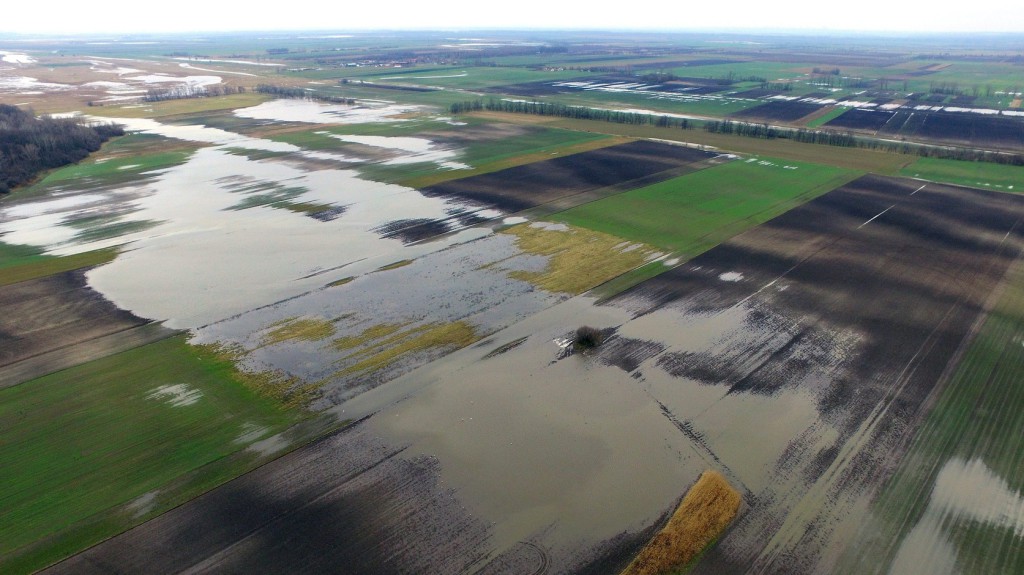 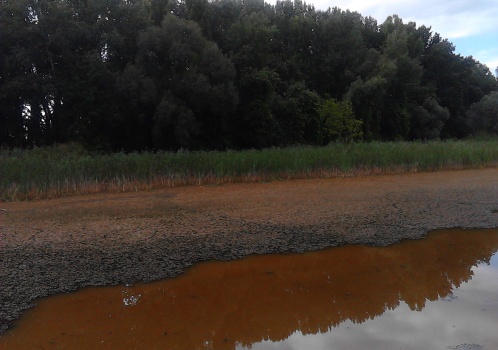 TOP-2.1.3-15-FE1-2016-00015
Jelen projekt célja is a vízelvezetés. 

Sárbogárd magas talajvízállású terület (1,5-2 m)
A csapadékot minél gyorsabban el kell vezetni. 
Az új, burkolt árkok nagyobb áramlási sebességet biztosítanak, gyorsabban levonul a víz, tehát nagyobb mennyiség vezethető el.
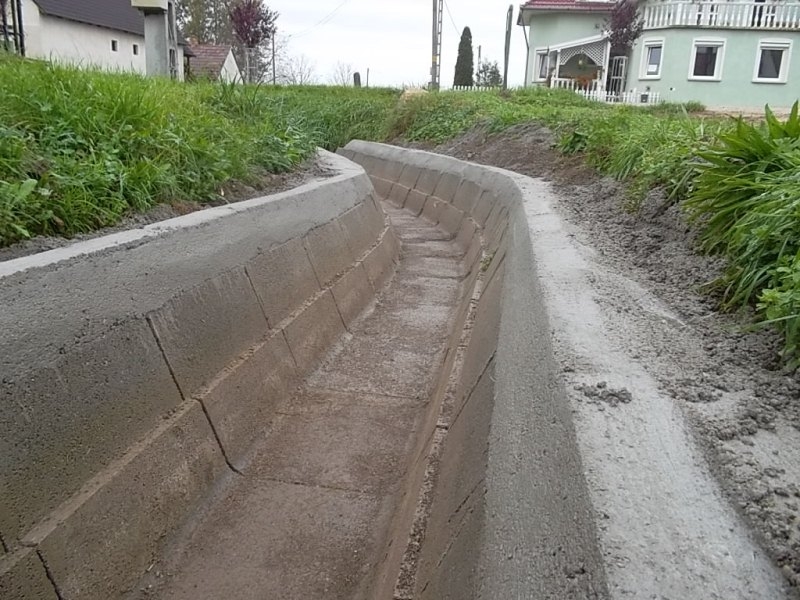 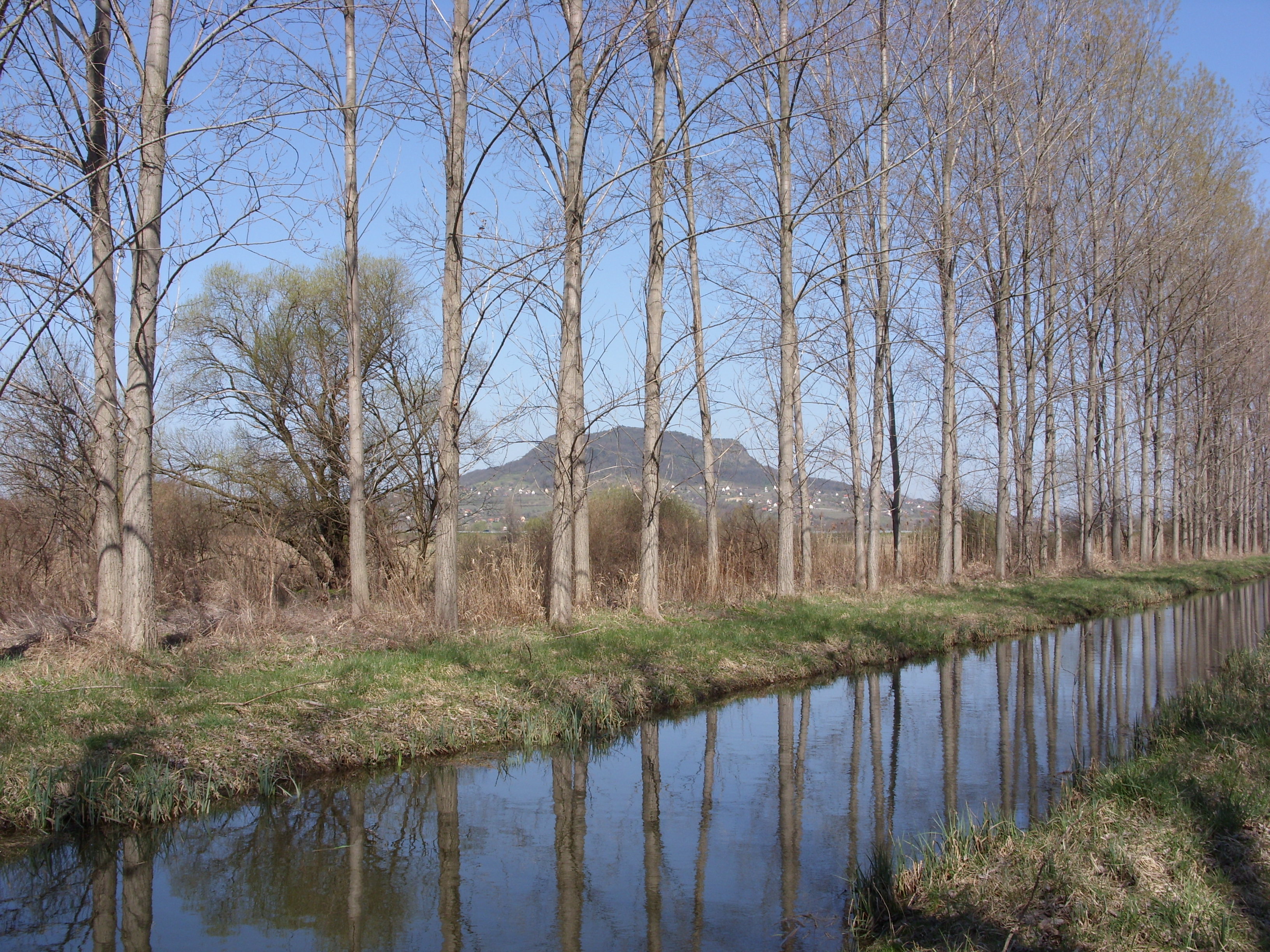 TOP-2.1.3-15-FE1-2016-00015
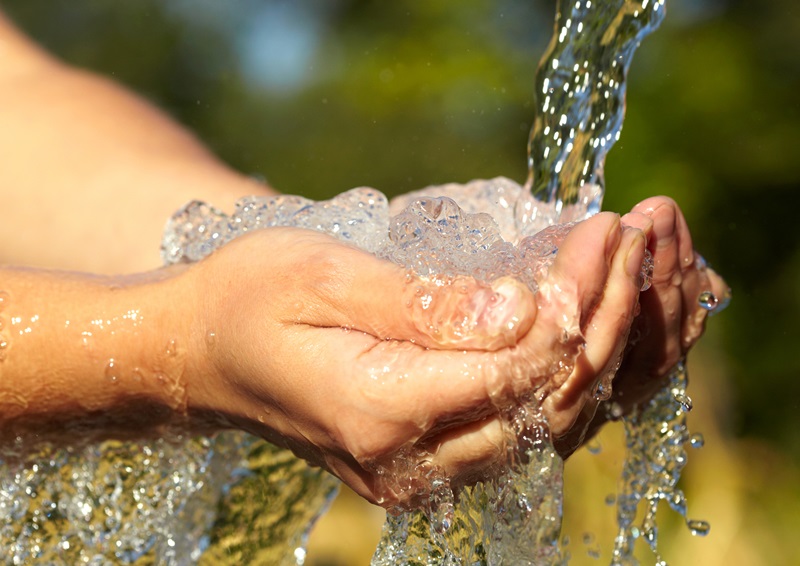 TOP-2.1.3-15-FE1-2016-00015
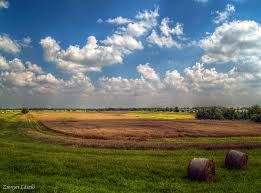 Külterületi vízelvezetés
TOP-2.1.3-15-FE1-2016-00015
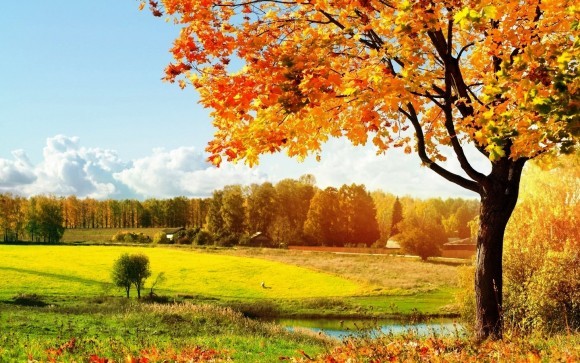 A táj amelyet örököltünk és a gondozását az unokáktól kaptuk kölcsönbe
TOP-2.1.3-15-FE1-2016-00015
A település és a határa
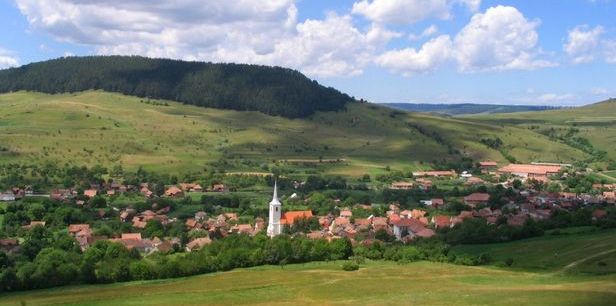 TOP-2.1.3-15-FE1-2016-00015
A határ a települést körbevevő táj.
Biztosítja a megélhetést
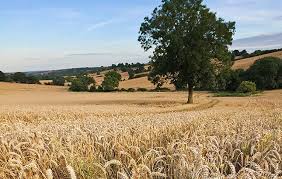 TOP-2.1.3-15-FE1-2016-00015
A határ a települést körbevevő táj.
Biztosítja a megélhetést
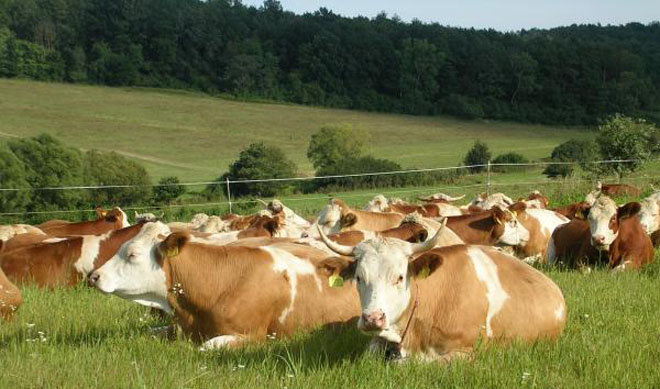 TOP-2.1.3-15-FE1-2016-00015
Veszélyek
Az aszály
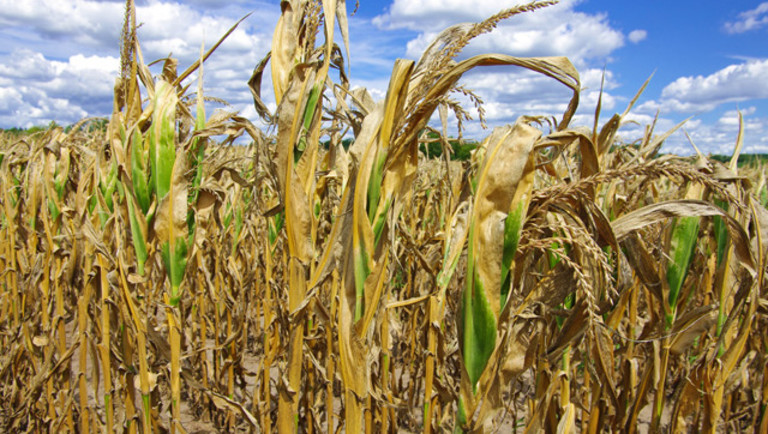 TOP-2.1.3-15-FE1-2016-00015
A belvíz
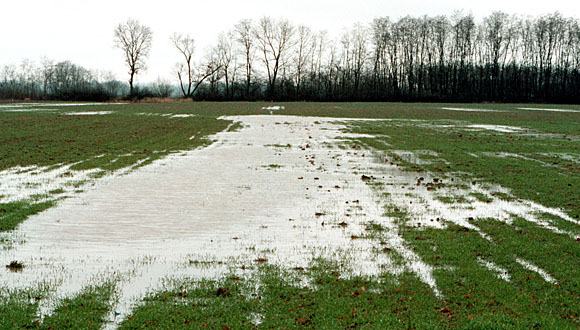 TOP-2.1.3-15-FE1-2016-00015
A belvíz
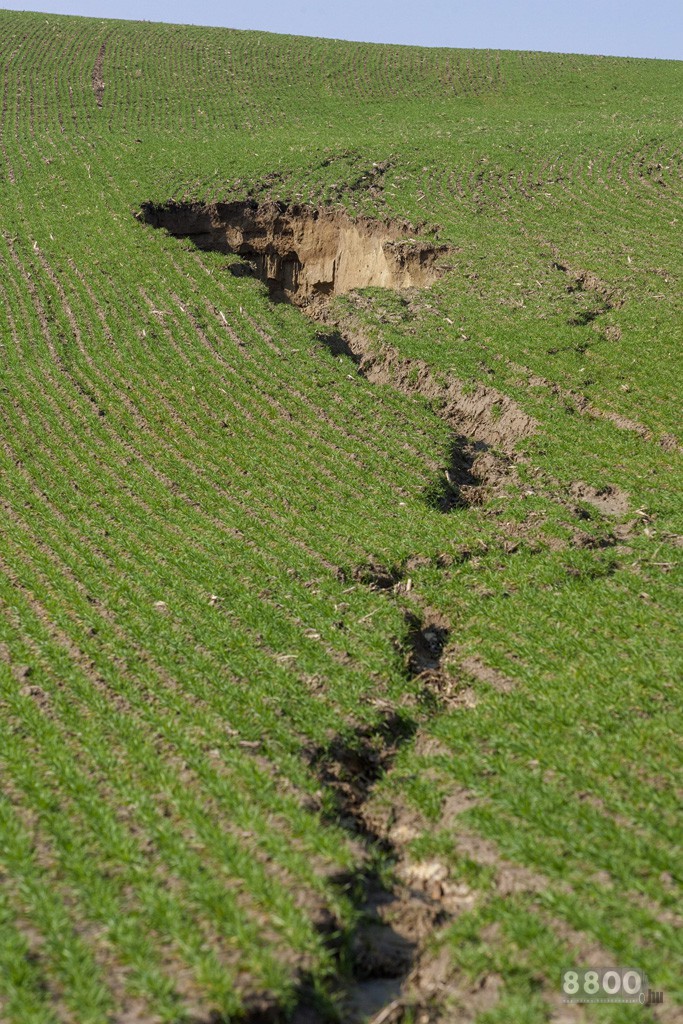 TOP-2.1.3-15-FE1-2016-00015
A belvíz
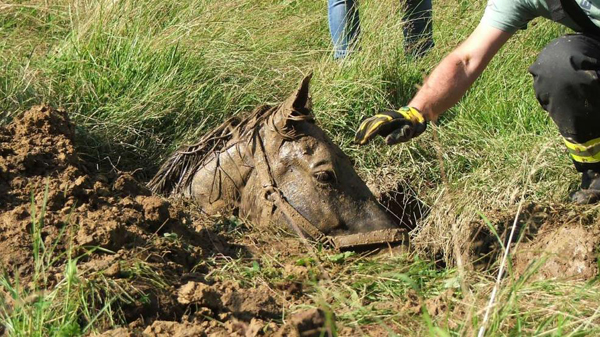 TOP-2.1.3-15-FE1-2016-00015
A belvíz
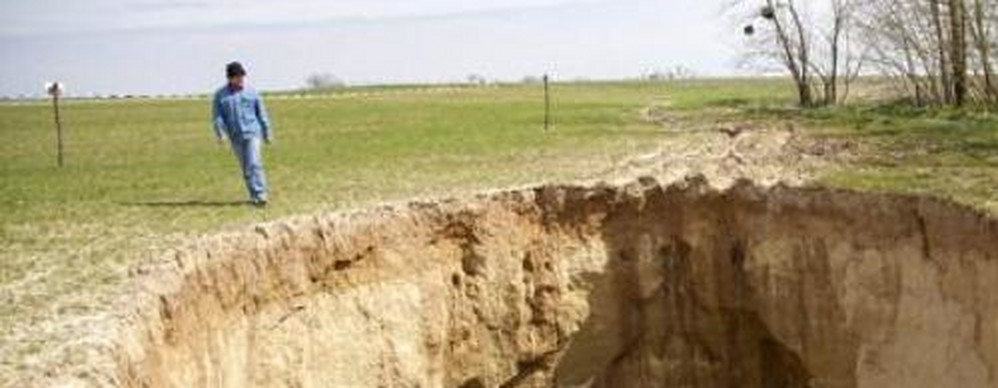 TOP-2.1.3-15-FE1-2016-00015
A feladat
Aszályban a növények számára éltető vizet a talajban tartani
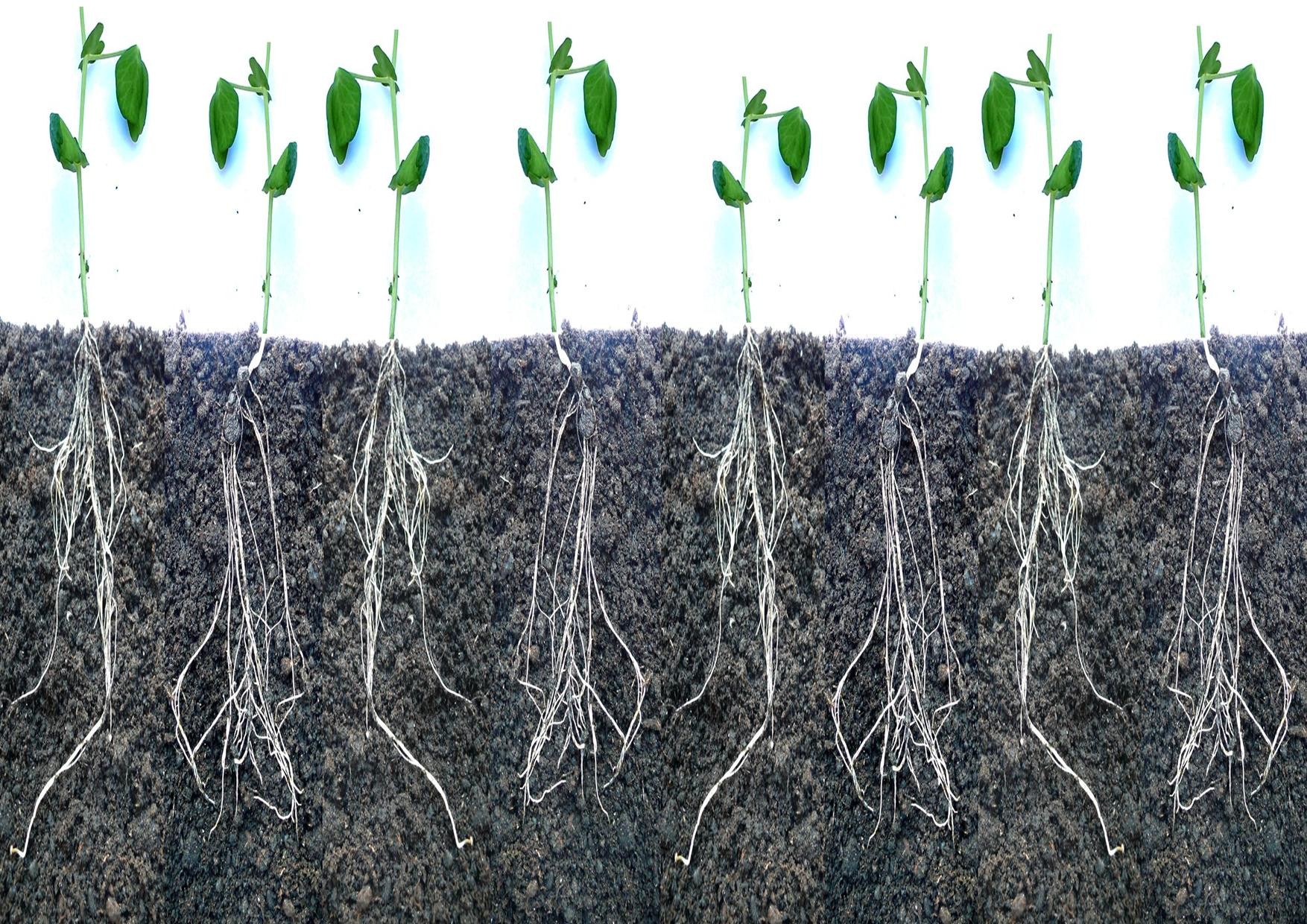 TOP-2.1.3-15-FE1-2016-00015
Sok eső esetén a szántóföld mentesítése valamint a talajvízszint csökkentése
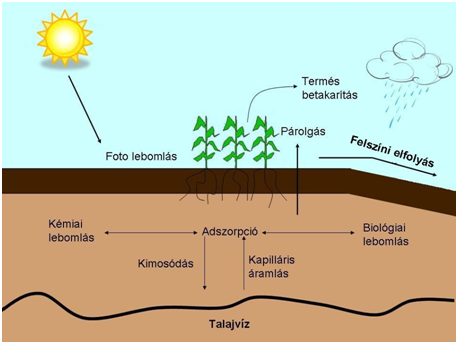 TOP-2.1.3-15-FE1-2016-00015
A két feladatot együtt oldja meg a melioráció
Azon fizikai, kémiai, vízgazdálkodási, műszaki beavatkozások összessége, melyeket a talaj termékenységének fenntartása illetve növelése érdekében végzünk, a szokásos agrotechnikai beavatkozásokon felül.



 A talajjavítás módszerei Fizikai (mechanikai) Kémiai Biológiai
TOP-2.1.3-15-FE1-2016-00015
És amikor mindent megoldottunk
Az öntözés
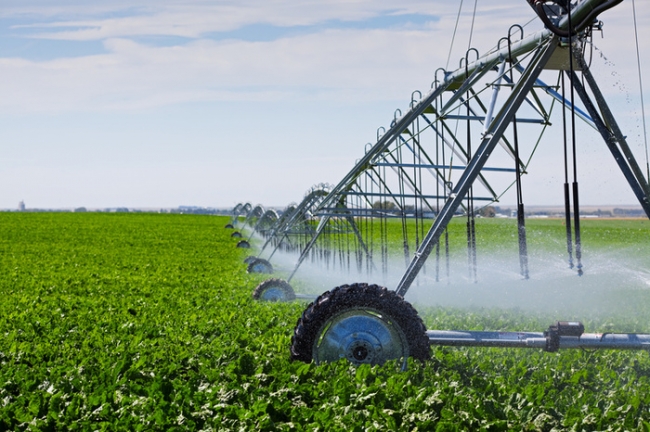 TOP-2.1.3-15-FE1-2016-00015
Az öntözés
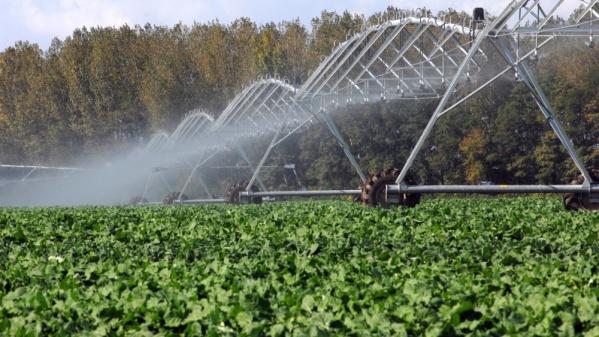 TOP-2.1.3-15-FE1-2016-00015
Az öntözés
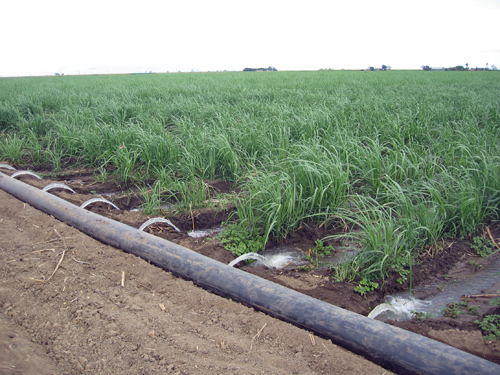 TOP-2.1.3-15-FE1-2016-00015
Az öntözés
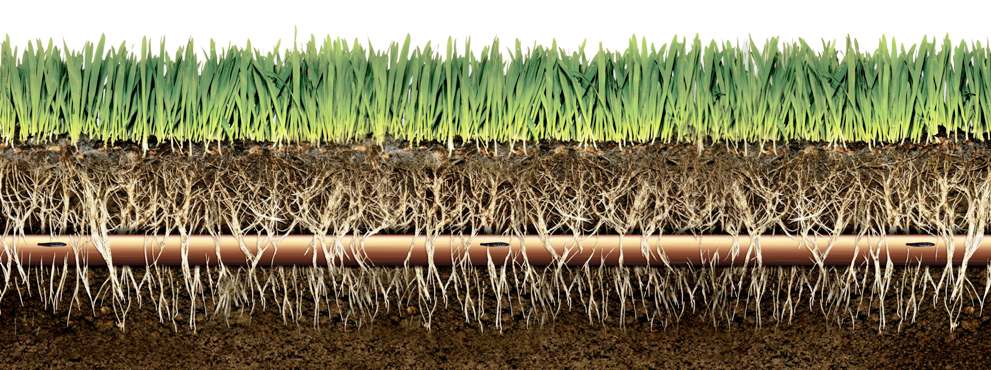 TOP-2.1.3-15-FE1-2016-00015
Az öntözés
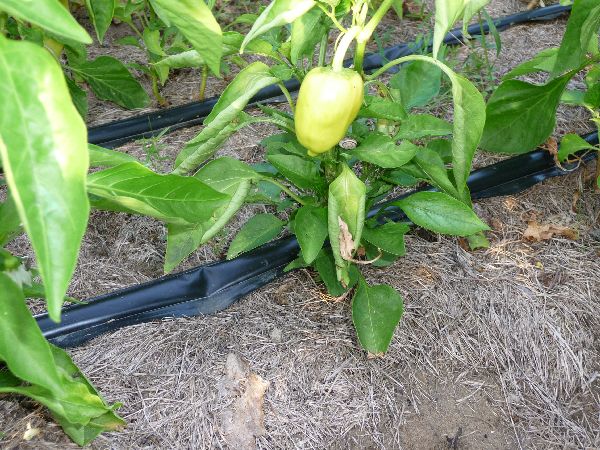 TOP-2.1.3-15-FE1-2016-00015
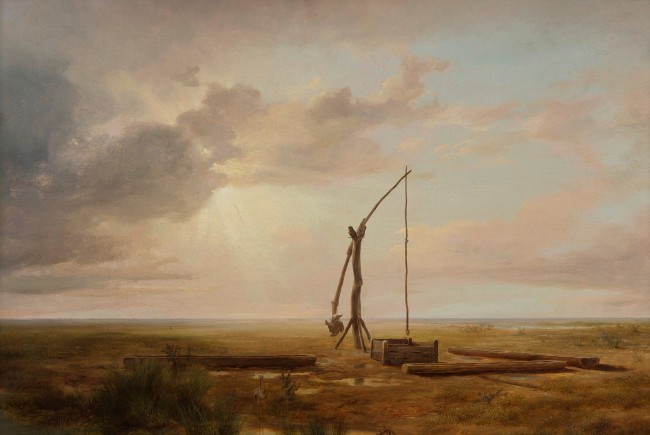 Ady Endre: A magyar UgaronElvadult tájon gázolok:Ős, buja földön dudva, muhar.Ezt a vad mezőt ismerem,Ez a magyar Ugar.Lehajlok a szent humuszig:E szűzi földön valami rág.Hej, égig-nyúló giz-gazok,Hát nincsen itt virág?Vad indák gyűrűznek körül,Míg a föld alvó lelkét lesem,Régmult virágok illataBódít szerelmesen.Csönd van. A dudva, a muhar,A gaz lehúz, altat, befedS egy kacagó szél suhan elA nagy Ugar felett.
TOP-2.1.3-15-FE1-2016-00015
A ma problémája !?!?
TOP-2.1.3-15-FE1-2016-00015
Fogyasztói társadalom
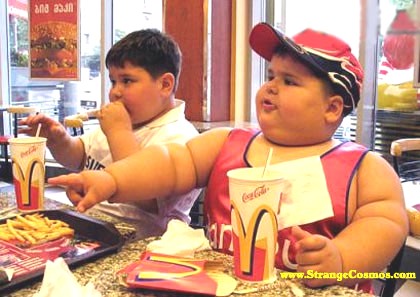 TOP-2.1.3-15-FE1-2016-00015
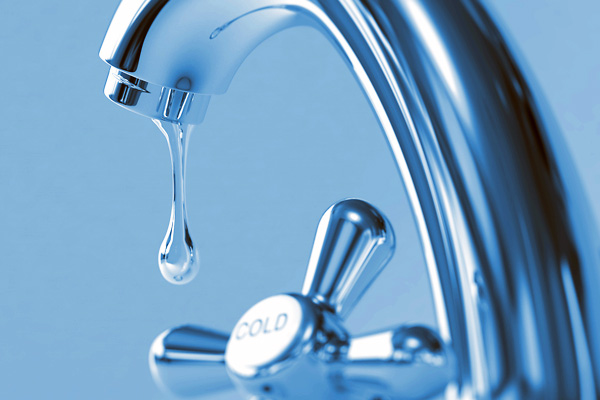 Összefoglaló zárszó
TOP-2.1.3-15-FE1-2016-00015
A sok vizet ki kell vezetni a lakott területről, ahol károkat okozna
Külterületen is képes károkat okozni, de kisebb jelentőséggel
Helyes vízkormányzással ugyanez a víz hasznosítható
Az eltárolt víz nem terheli a vízelvezető rendszert
TOP-2.1.3-15-FE1-2016-00015
Magyarország átlagos vízmérlege
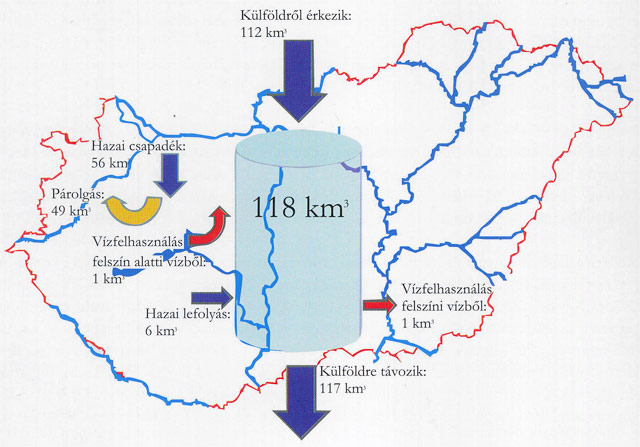 Köszönjük A FIGYELMET!